XXVI Московский Международный Конгресс  по рентгенэндоваскулярной хирургии – МРК Россия 2024
14-17 ноября 2024
Участники / participants
Общее количество участников / Congress participants      1510
Из них, по категориям участия:
Доктор / Doctor                                                                                     826
Ординатор / Resident                                                                         108
Средний медицинский персонал / Nurse                                   176
Сотрудники компаний / Company employees                          252
ONLINE                                                                                                      148
Наука и практика /science and practice
(секционные заседания / sessions)
Количество участников / Number of participants
                                      590
Сестринский курс / N&T Course
Количество участников / Number of participants
                                                  176
Участники / participants
Количество стран / Number of countries                           19
Количество регионов России / Number of regions       70  
География участников / Geography of participants:
Австрия
Армения
Беларусь
Великобритания
Германия
Индия
Индонезия
Италия
Казахстан
Киргизия
КНР
Кот-д’Ивуар
Литва
Россия
Таджикистан
Туркменистан
Узбекистан
Франция
Чехия
География участников / Geography of participants
Количество участников по годам / participants
Наука и практика /science and practice
(секционные заседания / sessions) - 14 ноября 2024
Количество секционных заседаний/ Number of sessions                              26
Количество докладов / Number of lectures                                                       159
сестринский курс / N&T Course
15-16 ноября 2024
Количество cессий / Number of sessions                                                                4
Количество докладов / Number of lectures                                                         32
Основная программа / scientific program 15–17 ноября
Количество пленарных заседаний / Number of Plenary sessions              24
Количество дискуссионных клубов / Number of Discussion clubs            17
Количество докладов / Number of lectures                                                     216
Количество симпозиумов / Number of symposia                                            10
Интерактивные сессии /interactive sessions15-17 ноября
Количество интерактивных сессий / Number of interactive sessions       17

ООО «ТЕХНОПРОЕКТ» / Exten Medical
CARDIOMEDICS
GE HealthCare
R-Vascular
PHILIPS
Программный комитет / program committee
ПРЕЗИДЕНТ КОНГРЕССА
Алекян Баграт Гегамович - академик РАН

СОПРЕДСЕДАТЕЛИ КОНГРЕССА
Абугов Сергей Александрович - член-корр. РАН
Протопопов Алексей Владимирович - профессор
Кавтеладзе Заза Александрович - профессор
Тарасов Роман Сергеевич - профессор
Скрыпник Дмитрий Владимирович - профессор
Количество координаторов по годам / faculty
Российские координаторы / Russian faculty
Абасов Ф.Х.
Абрамян М.А.
Абросимов А.В.
Абугов С.А.
Авоян А.Р.
Азаров А.В.
Акинфиев Д.М.
Алекян Б.Г.
Алшибая М.М.
Анисимов К.В.
Араблинский А.В.
Арутюнян Г.К.
Асадулаев Ш.М
Ахмедов Ш.М.
Ахметов В.В.
Бабичев К.Н.
Баев А.Е.
Барбараш О.Л.
Баринов Е.В.
 Барышников  А.А.
Белов Ю.В.
Белозеров Г.Е.
Берестов В.В.
Блинов П.Д.
Богачев-Прокофьев А.В.
Бойцов С.А.
Борисова Н.А.
Буйденок Ю.В.
Буриев И.М.
Варава А.Б.
Васильев А.Э.
Васильева Е.Ю.
Виноградов Р.А.
Виршке Э.Р.
Власко Г.С.
Войтов А.В.
Володюхин М.Ю.
Гавриленко  А.В.
Галстян А.В.
Гамилов Т.М.
Ганюков В.И.
Гегенава Б.Б.
Голухова Е.З.
Горбатых А.В.
Горбатых Ю.Н.
Горгун А.Г.
Григорьян А.М.
Давтян А.Г.
Дадабаев Г.М.
Дадабаев М.Х.
Даниленко С.Ю.
Данилов Т.Ю.
Деркач В.В.
Долгушин Б.И.
Ермолаев П.М.
Ефимов В.В.
Жбанов И.В.
Жуков О.Б.
Затевахин И.И.
   Зверев Д.А.
Зубарев Д.Д.
Зубкова Г.В.
Зырянов И.П.
Иванов А.Г.
Иванов В.А.
Имаев Т.Э.
Кавтеладзе З.А.
Кадагишвили Г.Р.
Кан П.Б.
Кандыба Д.В.
Капранов М.С.
Капто А.А.
Карабач Ю.В.
Ким А.И.
Кислухин Т.В.
Ковалёв С.А.
Коновалов А.Н.
Копылов Ф.Ю.
Корж Д.А.
Костин А.В.
Кочанов И.Н.
Кочергин Н.А.
Кочкина К.В.
Крестьянинов О.В.
Кривощеков Е.В.
Кружилов И.С.
Крылов В.В.
Кулиев С.А.
Курьянов П.С.
Лаптев В.В.
Литвинюк Н.В.
Лобастов К.В.
Луценко М.М.
Майнгарт С.В.
Майсков В.В.
Майскова И.Ю.
Майтесян Д.А.
Малеванный М.В.
Манчуров В.Н.
Марданян Г.В.
Российские координаторы / Russian faculty
Матчин Ю.Г.
Мелешенко Н.Н.
Мелконян Г.Г.
Меркулов Е.В.
Миронков Б.Л.
Михайлов И.П.
Мовсесянц М. Ю.
Мурашко М.А.
Ничай Н.Р.
Новак А.Я.
Орлов К.Ю.
Павлов П.И.
Палеев Ф.Н.
Панков А.С.
Папиташвили В.Г.
Папоян С.А.
Пахолков А.Н.
Певзнер Д.В.
Петрова Д.И.
Петросян К.В.
Пиданов О.Ю.
Пирадов М.А.
Пискунов С.А.
Платонов С.А.
Погребняков И.В.
Поликарпов А.А.
Поляев А.Ю.
Поляков К.В.
Поляков Р.С.
Пономарчук А.С.
Порханов В.А.
Прокубовский В.И.
Протопопов А.В.
Пурсанов М.Г.
Рабкин И.Х.
Ревишвили А.Ш.
Рзаева К.А.
Савелло А.В.
Сагиров М.А.
Сапелкин С.В.
Семеновский М.Л.
Семитко С.П.
Середицкий А.В.
Синицын В.Е.
Синицын И.А.
Ситкин И.И.
Скрыпник Д.В.
Сойнов И.А.
Стаферов А.В.
Столяров Д.П.
Струценко М.В.
Сухов В.К.
Сыромятников Д.Д.
Сысоев В.М.
Таразов П.Г.
Тарасов Р.С.
Тарханов А.А.
Тё Д.В.
Тер-Акопян А.В.
Терещенко А.С.
Ткачева О.Н.
Токарева Е.С.
Тупикин Р.С.
Улумбекова Г.Э.
Утегенов Р.Б.
Фабер К.Ю.
Федорченко А.Н.
Фещенко Д.А.
Филатова Н.К. 
Хаес Б.Л.
Хафизов Т.Н.
Ховалкин Р.Г.
Хубулава Г.Г.
Цуркан В.А.
Цыганков В.Н.
Чарчян Э.Р.
Черкасов В.А.
Черноглаз П.Ф.
Чернышев С.Д.
Чернявский М.А.
Честухин В.В.
Чупин А.В.
Шабалкин Б.В.
Шадрин А.А.
Шарафутдинов М.Р.
Шатохина М.С.
Шахов Б.Е.
Шешко П.Л.
Шиповский В.Н.
Шкабурин А.Д.
Шлойдо Е.А.
Шматков М.Г.
Шнейдер Ю.А.
Шпектор А.В.
Шубин А.Ю.
Шубин А.А.
Шугушев З.Х.
Шукуров Ф.Б.
Шумаков Д.В.
Яковлев С.Б.
иностранные координаторы / international faculty
Eltchaninoff Helene (Франция)
Kovac Jan (Великобритания)
Onorato E. (Италия)
Reimers Bernard (Италия)
Petraco Ricardo (Великобритания)
Сулимов Д.С. (Германия)
Организация конгресса / event team
Оргкомитет
Селиванова Елена
Казакова Светлана
Голубенко Станислав
Галстян Артур

Технический провайдер OOO Артизан-групп
Беляева Ирина
Казакова Евгения
Осичкина Оксана
ТИТУЛЬНЫЙ ПРОГРАММНЫЙ СПОНСОР/TITLE SPONSOR
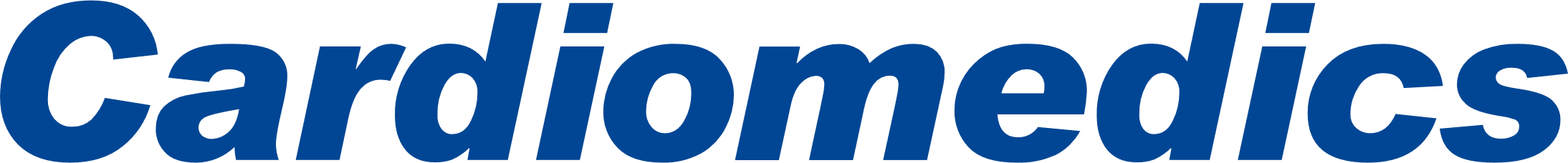 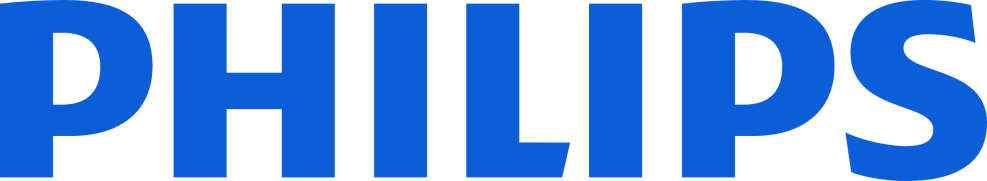 Участники выставки / exibition
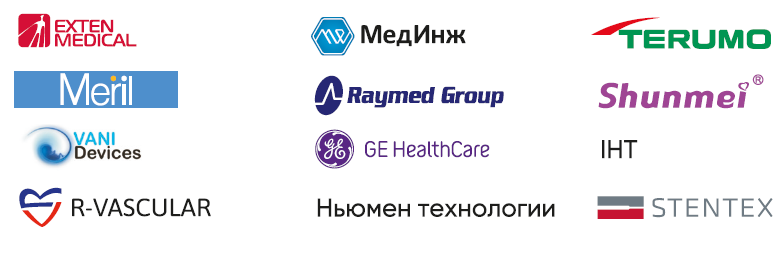 Приглашаем на мрк россия 2025!Welcome to the future!С нами в будущее!